Bacterial RNA Polymerase New Insights on a Fundamental Molecular Machine
Students: Catherine Dornfeld, Christopher Hanna and Jason Slaasted
Instructor: Steven Forst , Ph.D.          Mentor: Richard Gourse, Ph.D.
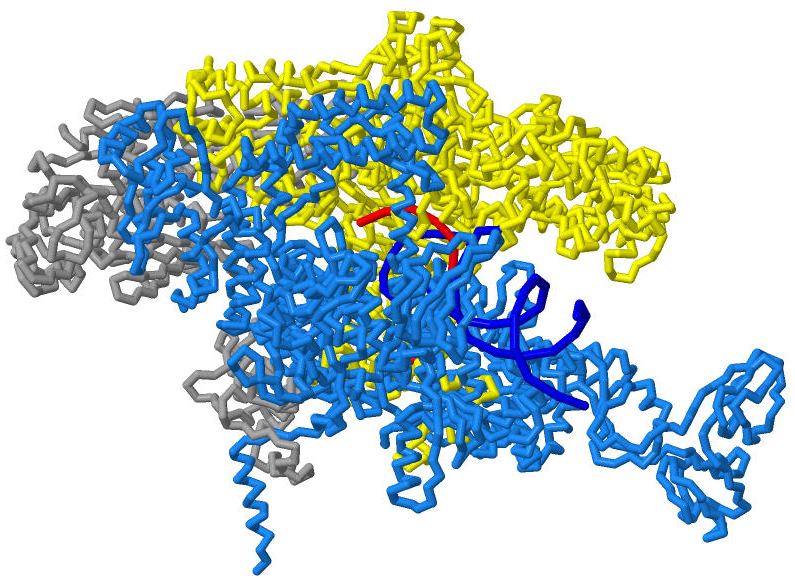 Comparison of RNA Polymerases
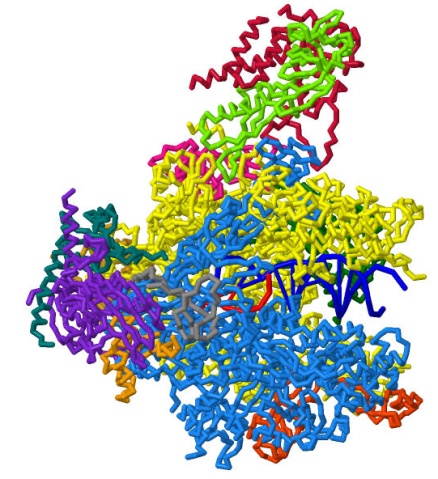 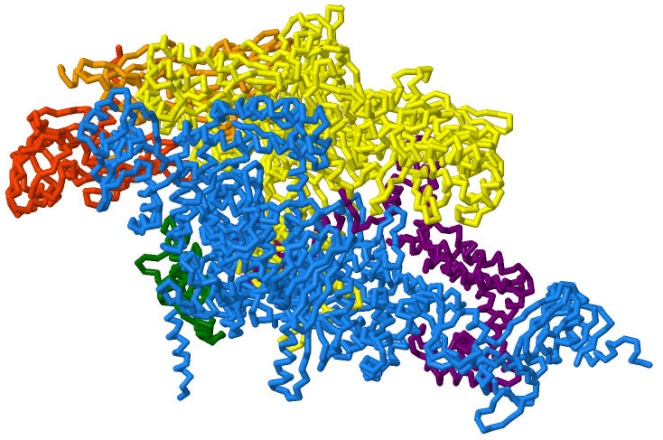 Bacterial RNAP
 6 subunits (ααββ’ω)
2A6E
Eukaryotic RNAP
 12 subunits
3PO2
Bacterial RNA Polymerase
Composed of 6 separate subunits:

2α ω σ – Important for assembly and promoter recognition

β subunit – Contains RNA-exit channel and part of secondary channel

β’ subunit – Contains catalytic site, lid, bridge helix, trigger helix and part of secondary channel
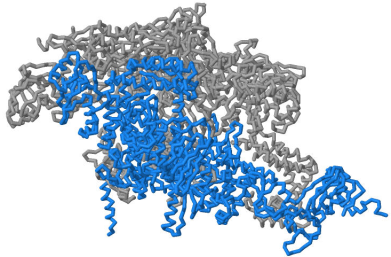 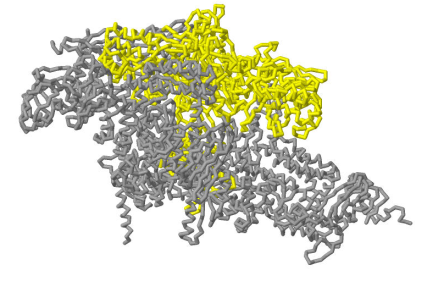 β subunit
β’ subunit
Beta prime subunit of Thermus thermophilus
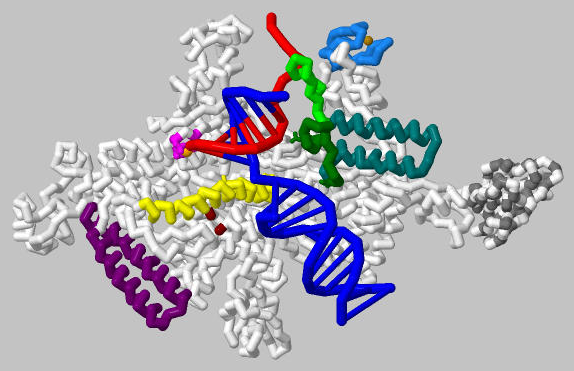 Are functional structures of β’ conserved in other organisms?
[Speaker Notes: Mg]
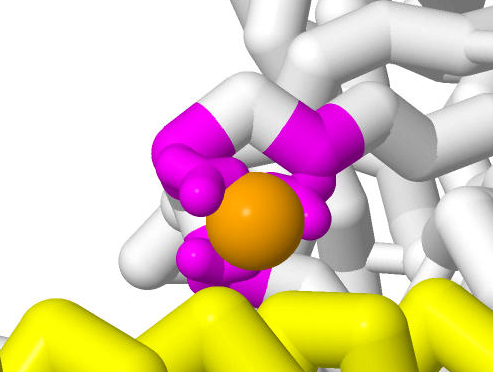 Catalytic Site (737-745)
T. thermophilus	 NADFDGDQM
E. coli		 NADFDGDQM	 100% conserved
S. cerevisiae	 NADFDGDEM	 89% conserved


Catalytic site is highly conserved in all three organisms
Aspartic acids highlighted are necessary for Mg+ binding
Bridge Helix (1067-1102)
T. thermophilus	 RSSFREGLTVLEYFISSHGARKGGADTALRTADSGYLTRKLV
	E. coli	 TANFREGLNVLQYFISTHGARKGLADTALKTANSGYLTRRLV 	 76% 
	 S. cerevisiae	 RNSFFSGLSPPEFLFHAISGREGLVDTAVKTAETGYMSRRLM	 40%
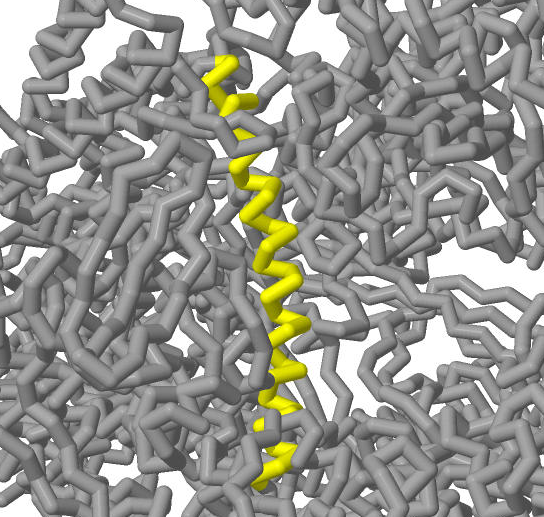 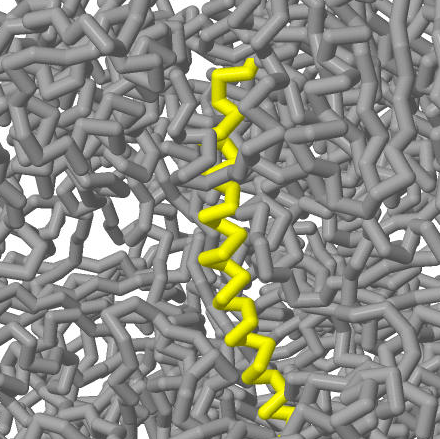 S. cerevisiae
T. thermophilus
Sequence is divergent in eukaryotes but the structure is conserved between T. thermophilus and S. cerevisiae
[Speaker Notes: Remove DNA
1088,1092,1096]
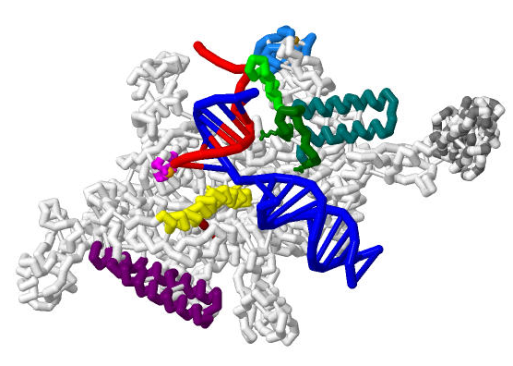 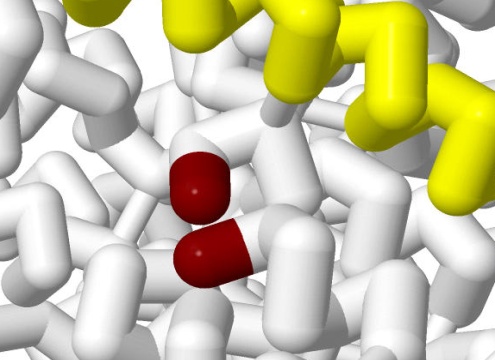 Trigger Loop (1236-1255)
Not crystallized in this model but positioning residues are colored


T. thermophilus	  VAAQSIGEPGTQLTMRTFHTGG
E. coli		 IAAQSIGEPGTQLTMRTFHIGG	 91%
S. cerevisiae	  IGAQSIGEPGTQMTLKTFHFAG	 68%
The Model: β’ Subunit
Contains the catalytic site of RNA polymerase along with structures to support this function.
When DNA enters RNAP, a kink is formed as the strands separate.
There is 1 Mg2+ in this model, but 2 Mg2+ exist.
Channel dimensions:
 Incoming DNA: 20 Å 
 Secondary: 11 Å
 Exit: 16-19 Å
RNA-DNA hybrid helix
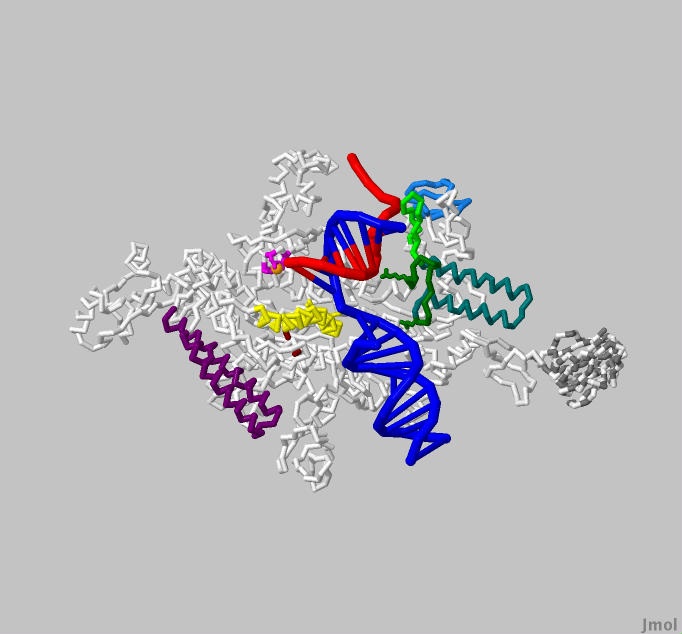 Downstream DNA double helix
[Speaker Notes: 1. Chelated to 3 conserved Asp residues in the active site
2. Coupled to the incoming NTP
Trigger loop not in model
Times New Roman]
Following NTP Through β’
The incoming NTP first encounters the rim helices bordering the secondary channel.
Following NTP Through β’
The NTP coupled to Mg2+ moves down the secondary channel to meet the DNA at the kink.
[Speaker Notes: Diffusing at rapid rate]
Following NTP Through β’
PREINSERTION STATE: 
The trigger loop has not yet associated with the bridge helix to become the trigger helix.

INSERTION STATE: 
The trigger helix guides the NTP into the correct orientation for addition.
[Speaker Notes: Mention preinsertion = before catalysis, insertion = catalysis]
Following NTP Through β’
The RNA-DNA hybrid strand is stabilized by the rudder as it moves through the exit channel.
The NTP approaches the acceptor template base in the catalytic site . 
It aims for the 3’OH of the RNA strand.
[Speaker Notes: Position substrate phosphates 
“Active site and implications for translocation”]
Following NTP Through β’
The lid cleaves the RNA-DNA hybrid, directing the RNA strand to the exit channel.
T. thermophilus B’ subunit
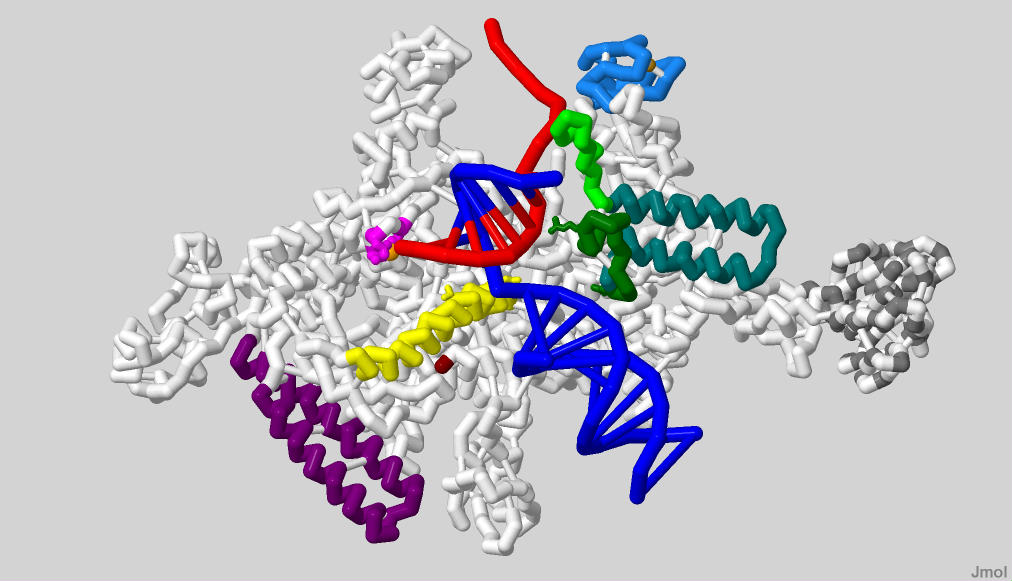 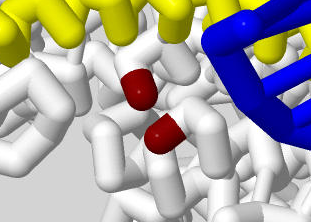 RNA Structure and Synthesis
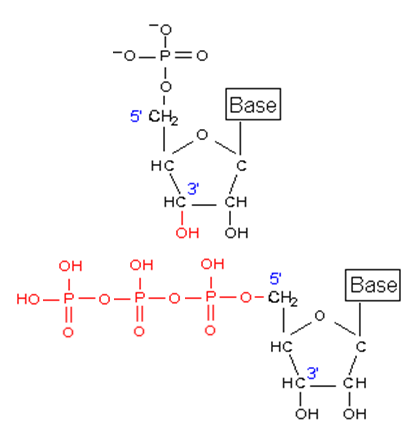 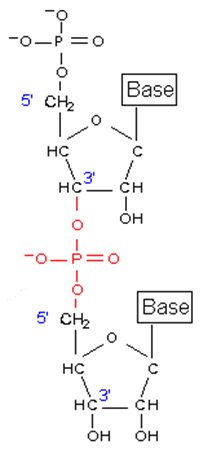 γ
β
α
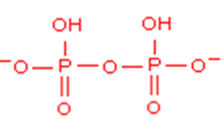 Pyrophosphate
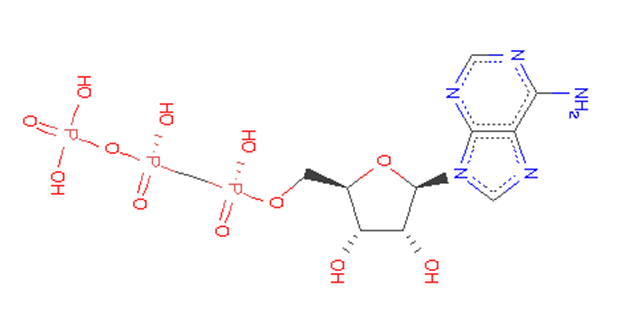 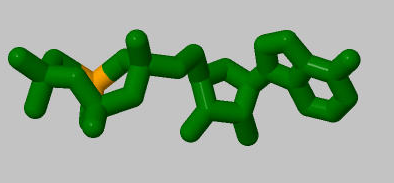 Non-hydrolysable nucleotide 	
	(AMPcPP)
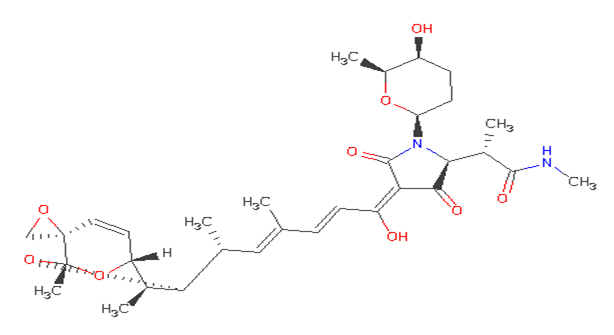 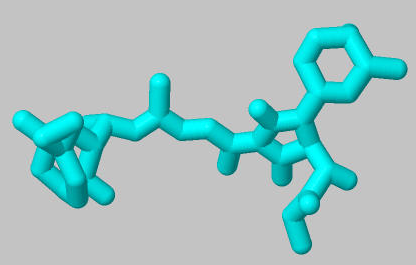 Streptolydigin (Inhibitory antibiotic)
Substrate Loading Mechanism
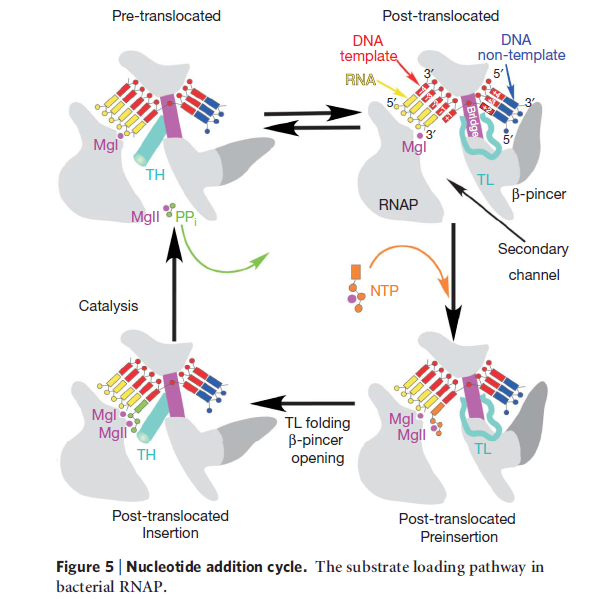 (Vassylyev, 2007)
Nucleotide Orientation
With a non-hydrolysable nucleotide and streptolydigin, Pre-insertion state
With a non-hydrolysable nucleotide
(AMPcPP), Insertion state
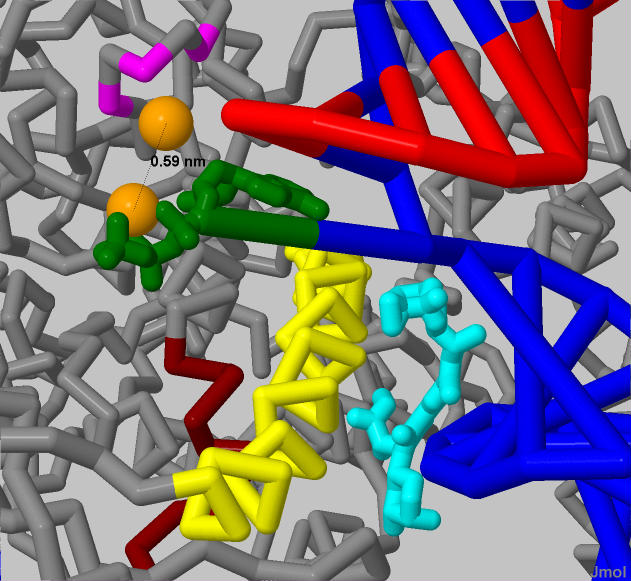 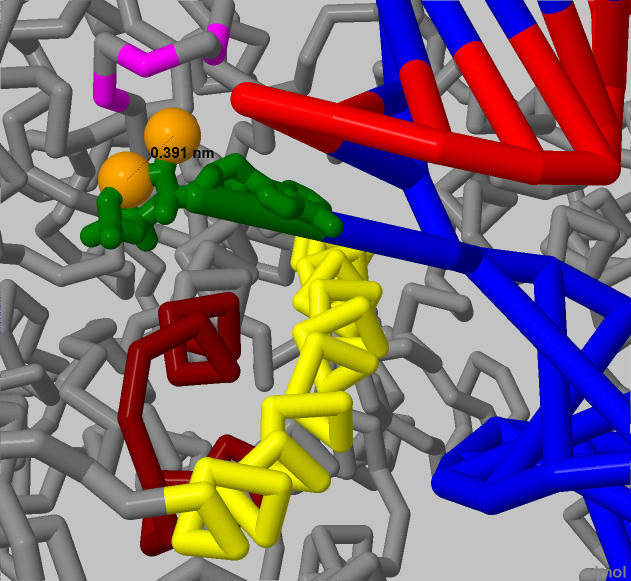 (PDB file 2PPB)
(PDB file 2O5J)
Transition of Trigger Loop (TL) to Trigger Helix (TH)
With a non-hydrolysable nucleotide and streptolydigin, Pre-insertion state
With a non-hydrolysable nucleotide
(AMPcPP), Insertion state
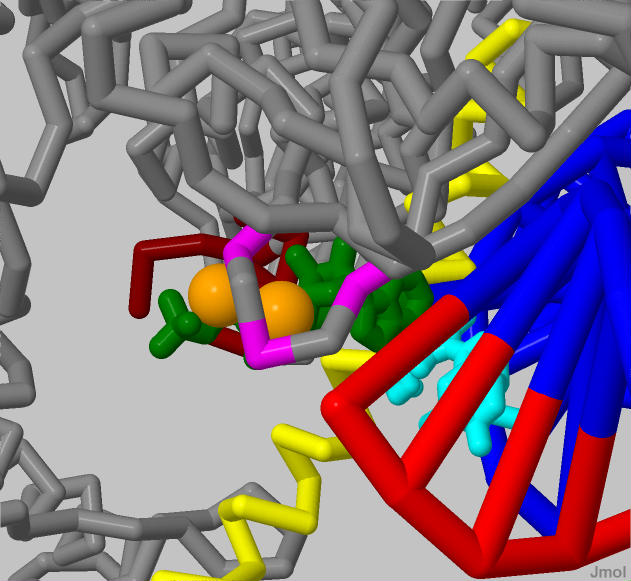 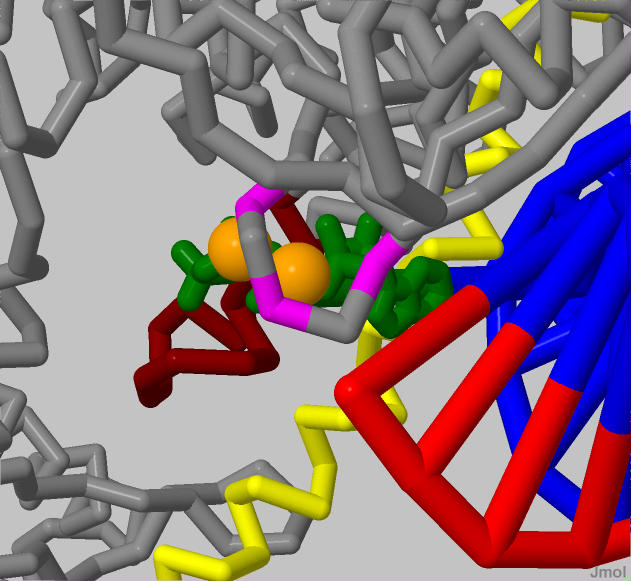 (PDB file 2PPB)
(PDB file 2O5J)
Transition of Trigger Loop (TL) to Trigger Helix (TH)
With a non-hydrolysable nucleotide and streptolydigin, Pre-insertion state
With a non-hydrolysable nucleotide
(AMPcPP), Insertion state
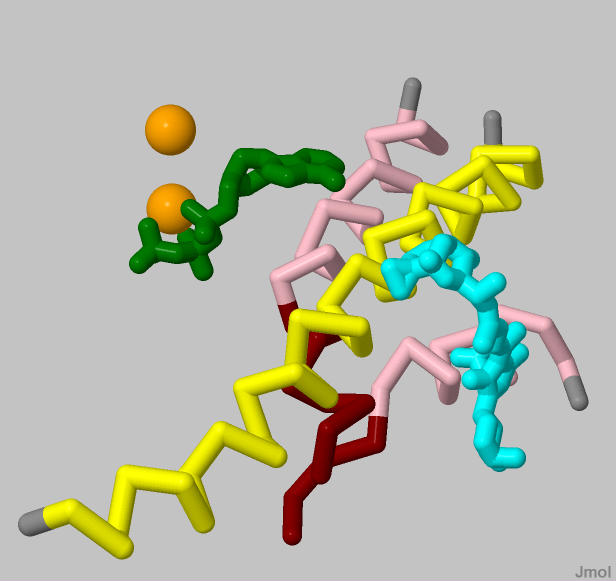 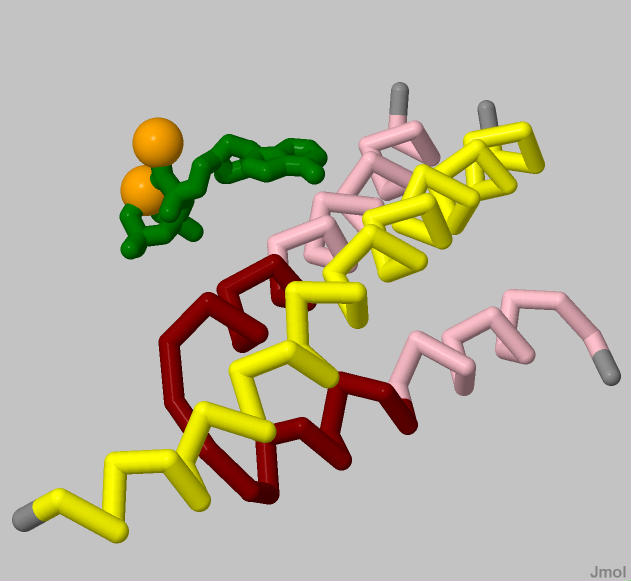 (PDB file 2PPB)
(PDB file 2O5J)
Summary
RNAP operates as a molecular machine with many distinct components contributing specific functions.

Several regions are highly similar in the B’ subunit of prokaryotic and eukaryotic RNAPs suggesting a high degree of functional conservation.

Channels and structures involved in nucleotide addition and RNA-DNA hybrid cleavage have been identified

The discovery of the TL to TH transition has enhanced our understanding into the mechanistic function of RNAP and has presented a possible new drug target.
Acknowledgements
Educator: 
Dr. Steven Forst, UW-Milwaukee

Mentor:
 Dr. Richard Gourse, UW-Madison

Dr. Margaret Franzen, MSOE
Dr. Tim Hudson, MSOE
Mark Hoelzer, MSOE

Funding- NSF Grant